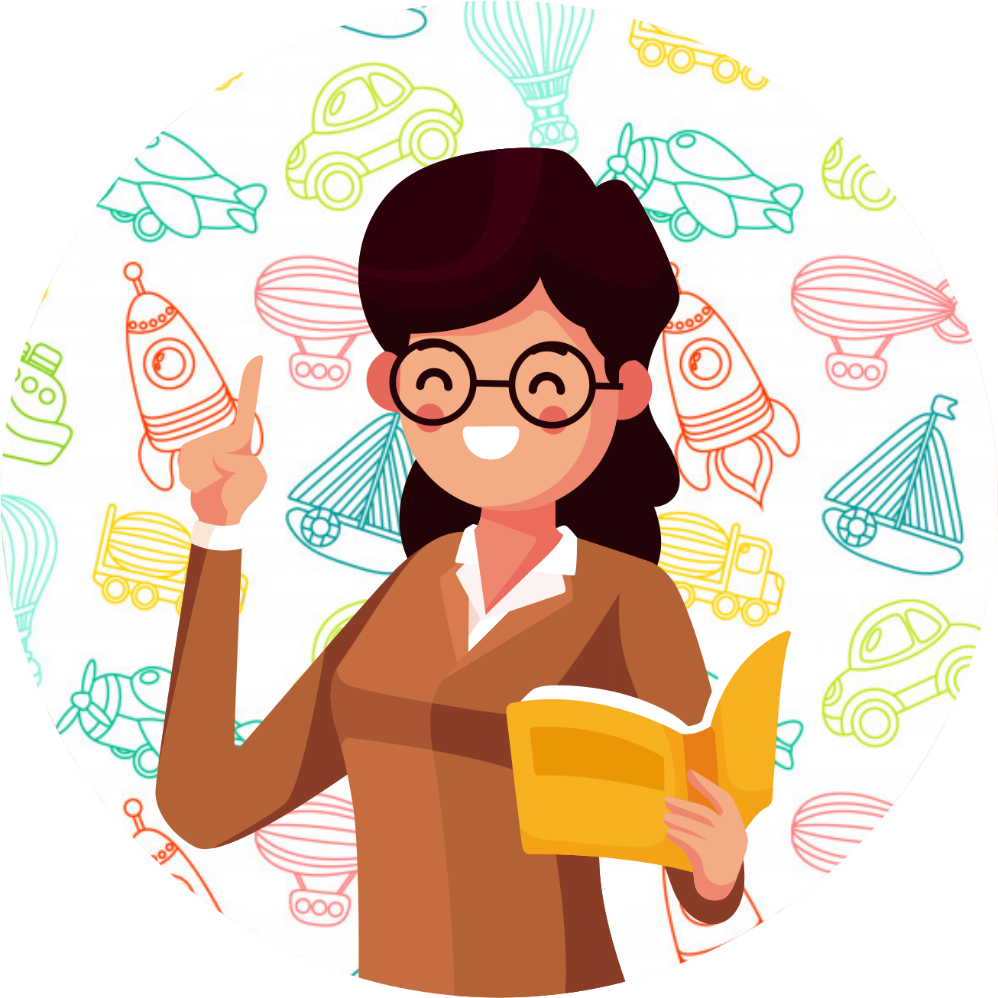 Penyusunan Instrumen Penilaian
Oleh:
Dr. R. SRI MARTINI MEILANIE, M. Pd
A.	Makna dan Urgensi Penilaian
Penilaian merupakan suatu proses mendeskripsikan secara apa adanya tentang perilaku yang ditunjukkan oleh anak. 

Menggambarkan anak secara apa adanya atau memberikan nilai tertentu pada keadaan seorang anak merupakan bagian pokok dari apa yang disebut dengan penilaian
Menurut Yus (2012), penilaian sebagai suatu proses pengumpulan informasi tentang seorang anak yang akan digunakan untuk membuat pertimbangan dan keputusan yang berhubungan dengan anak tersebut.
Konsep penilaian juga sering dihubungkan dengan analisis kebutuhan atau yang disebut dengan need assessment. Penilaian kebutuhan (need assessment) anak memberikan gambaran tentang perilaku aktual yang ditunjukkan anak dibandingkan dengan perilaku normatif pada rentang usianya
Penilaian bertujuan untuk mengungkapkan fakta perkembangan aktual yang terjadi dan dicapai anak (description), memetakan capaian perkembangan  pada setiap anak (mapping), mengelompokan anak pada capaian perkembangan yang relatif sama (groupping), memberikan program yang sesuai dengan kebutuhan anak (programming).
Untuk mencapai proses penilaian yang benar maka perlu diperhatikan prinsip utama yakni 
1. objektif atau memberikan gambaran secaranya apa adanya, 
2. kontinyu atau terus menerus, 
3. bermakna yakni menemukan dan mengungkap informasi atau keterangan yang bermakna bagi anak, orang tua dan lembaga PAUD agar dapat 
4. memberikan pendampingan program (advokasi) yang sesuai.
B.	CARA MELAKUKAN PENGAMATAN PERKEMBANGAN ANAK SETIAP HARI
1. Tips untuk memulai pengamatan: 
a. Ingat, tidak diatur (tidak di setting),
b. Perilaku anak yang muncul itu yang dicatat, 
c. Temukan sesuatu yang menarik  dari perilaku anak setiap harinya, 
d. Bekerja dengan tim guru lainnya,
e. Mulailah  dari  yang paling sederhana, 
f. Pengakuan dan penghargaan dari apa yang dipelajari anak, 
g. Catatlah apa yang Saudara temukan setiap harinya terhadap perilaku perkembangan anakAmbillah beberapa waktu untuk memikirkan apa yang Anda pelajari.
Lanjutan…
2. Refleksi diri guru terhadap temuan perilaku anak
3. Membuat rencana dan catatan  pengamatan setiap hari secara rutin
Kegiatan Inti 

menyusun huruf nama sendiri menggunakan plastisin, 
Mewarnai gambar anak sesuai jenis kelamin dan 
mencari jejak (maze) dimana Ita berada.

Instrumen asesmen yang dibuat guru adalah 
Daftar cek (V); rubrik (criteria penilaian) untuk mewarnai gambar anak, catatan harian kelas guru menggunakan event sampling
Untuk menyusun instrumen asesmen dari ketiga jenis instrumen di atas mempunyai tahapan:

1. Menentukan aspek perkembangan yang akan dinilai
2. Menentukan indicator capaian perkembangan 
3. Menentukan format penilaian
4. Membuat rubrik penilaian (BB, MB, BSH, BSB)
1. Event Sampling
Event sampling dipakai untuk mengukur tingkah laku yang terjadi dalam kegiatan utama tetapi tidak dapat dipredikasikan atau mengamati tingkah laku khusus dari suatu kasus.

Kondisi keberadaan dan aktivitas anak sehari-hari dapat dilihat dan dinilai dengan event  sampling
2. Checklist dan Rating Scale
Daftar kriteria penilaian berdasarkan indikator kemampuan, pengetahuan atau tingkah laku yang diberi option ya atau tidak, ada atau tidak ada. Dapat diindikasikan dengan tahapan perkembangan anak dari milestone dan aspek yang dikembangkan.
3. Melalui kriteria penilaian gambar
Guru dapat melakukan penilaian dari hasil kerja anak. Guru dapat melihat sejauh mana perkembangan anak melalui kriteria penilaian 
	A. pemilihan warna yang digunakan
	B. kebersihan dari hasil karya anak
	C. hasil mewarnai yang tidak keluar garis